How to Reduce Health Care Costs and Improve Access: What Unions Can Teach Us
Transforming Care Webinar
July 1, 2019
1pm-2pm EDT
Transforming Care
A quarterly publication focused on new models of care, payment, and patient engagement for the nation's sickest and most vulnerable.
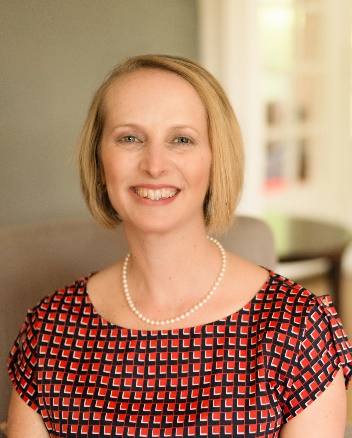 Martha Hostetter
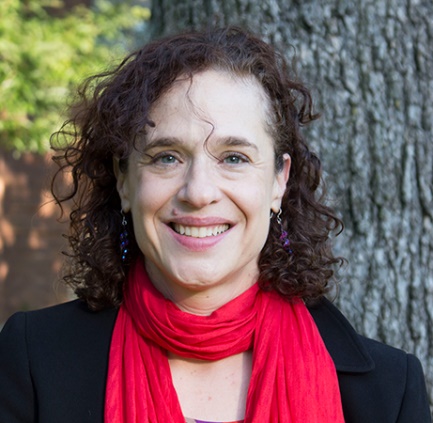 Sarah Klein
Housekeeping
All lines are on mute

Please submit questions and comments in the “chat” box on your webinar screen

The slides and recording will be available and distributed after the webinar has concluded
Presenters
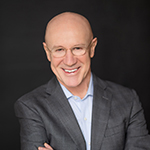 Mark Blum, executive director of America’s Agenda, an alliance of labor unions, businesses, health care providers, insurers, and pharmaceutical companies, will describe the landscape of union–employer health care partnerships and explain how New Jersey’s public unions worked with the state to lower pharmaceutical costs by $1.5 billion. 


Kathy Silver, president of the Culinary Health Fund, a Taft-Hartley plan for union members working in Las Vegas casinos, will describe how the fund set up advanced-access primary care clinics and urgent care centers for members. The Fund has also been able to negotiate capitated payments for its primary care clinicians and specialists. 


Ken Stuart, former administrative manager of the health trust for the San Diego chapter of the International Brotherhood of Electrical Workers, will explain how the trust created narrow networks to steer members toward high-value providers and what tools it offers to help members choose evidence-based treatments.
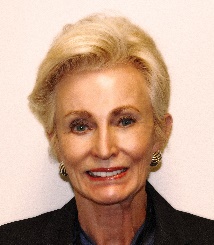 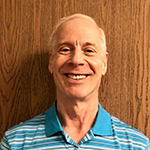 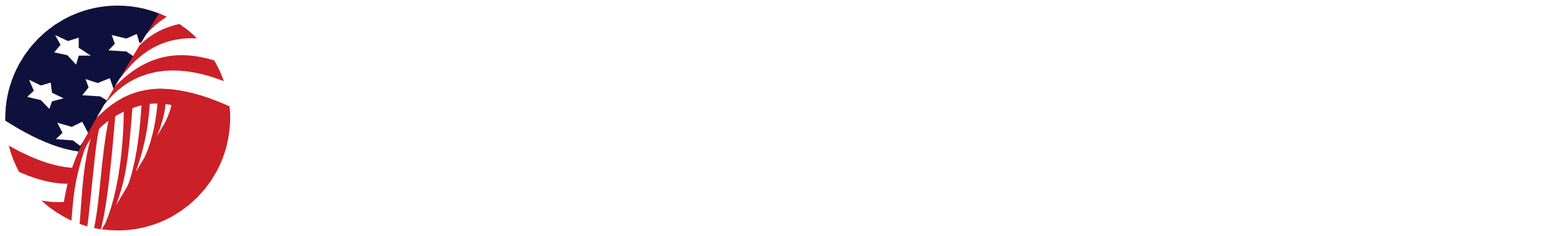 How Unions Are a Force for Change in Health Care
An Overview
Presented by Mark Blum
Executive Director, America’s Agenda
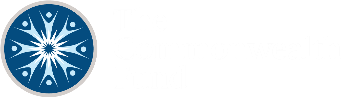 Commonwealth Fund Webinar
July 2019
Why are unions a force for health care change?
Health cost growth outstrips wage growth…
1999-2015
2016-2018
2009-2018
Healthcare premiums grew approx.
4x faster than wages
Healthcare premiums grew approx.
2x faster than wages
Workers’ Deductible Spending Increased
8x faster than wages
Sources:  Kaiser/HRET Surveys of Employer-Sponsored Health Benefits, Bureau of Labor Statistics, Consumer Price Index, U.S. City Average of Annual Inflation (April to April), 1999-2015 and Current; Bureau of Labor Statistics, Seasonally Adjusted Data from the Current Employment Statistics Survey, 1999-2015 and Current (April to April).
Rising health cost correlates directly with…
Declining rate of real wage growth
Declining US employer retirement contributions
Disproportionate cost burden on lower income workers
Source:  Health Care USA: A Cancer on the American Dream, Sylvester Schieber and Steven A. Nyce, Council for Affordable Health Coverage and Willis Towers Watson, Sept. 2018.
America’s Agenda – Why are unions a force for health care change?
Unions are uniquely motivated to be high-value heath care innovators
Employers’ first impulse in response to rising health costs is to shift these costs onto their workers.
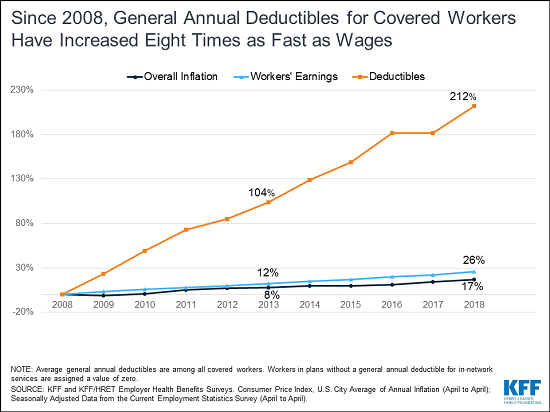 The fight against rising health costs is central in unions’ efforts to:
Increase workers’ real wages
Defend workers’ health benefits
Protect workers’ retirement benefits
America’s Agenda – Why are unions a force for health care change?
Union-represented workers have unique capacity to resist health cost-shifting…
When cost-shifting comes off the bargaining table, union & employer interests become completely aligned. Both seek:
Lower costs
Better care
America’s Agenda – Why are unions a force for health care change?
Working as partners, unions and their employers have unique flexibility and capacity to redesign care
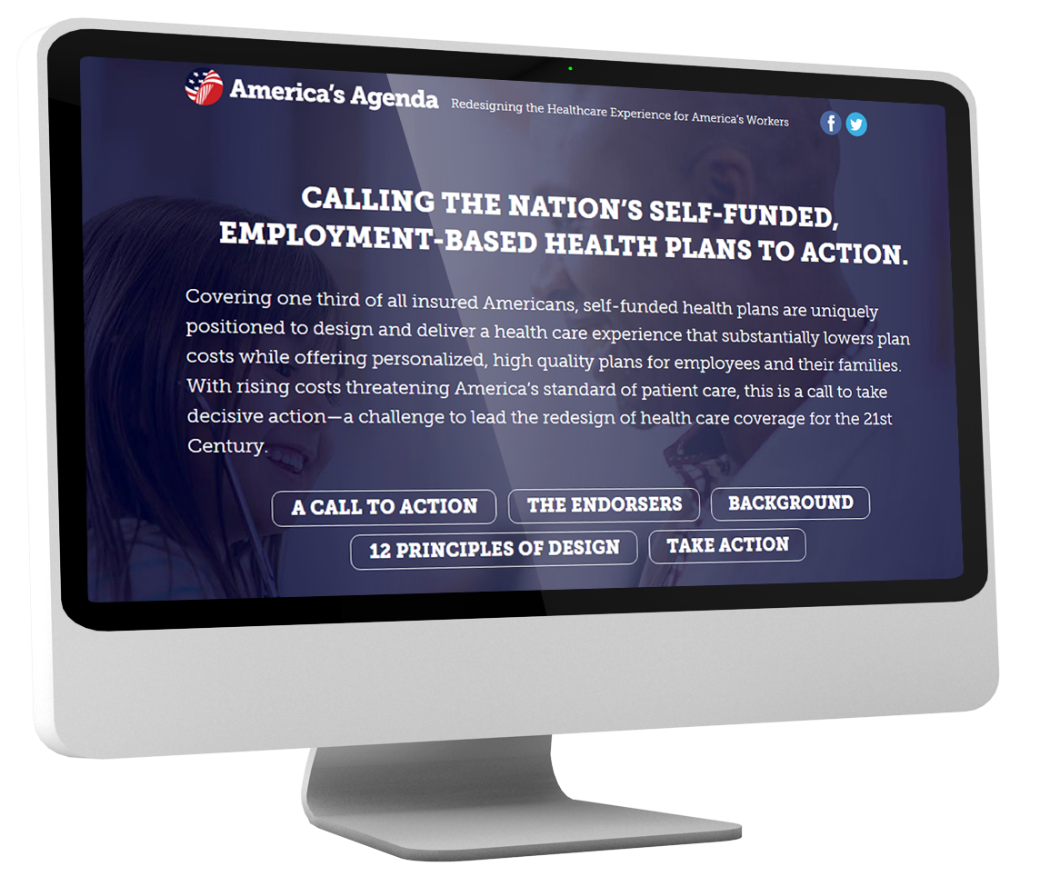 Self-Funded Health Plans:
Approx.

lives
Jointly Governed Taft-Hartley
Union Employer Sponsored
Total Self-funded health plans
18M
Approx.

lives
Approx.

lives
33 M
15M
=
+
America’s Agenda – Why are unions a force for health care change?
Key Areas of Union-Driven, High-Value Care Delivery Change
Advanced Primary Care/ Removing Barriers to Access
Redesign of high-performance,high access primary care delivery
Examples:
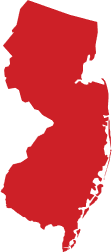 Culinary Health Fund
NJ Public Workers
SolidaritUS Health/UAW AeroSpace Workers
UFCW Packinghouse Division
America’s Agenda – Why are unions a force for health care change?
Key Areas of Union-Driven, High-Value Care Delivery Change
Transforming the Patient Experience
Culinary Health Fund
SolidaritUS Health
NY Hotel & Motel Trades Council
America’s Agenda – Why are unions a force for health care change?
Key Areas of Union-Driven, High-Value Care Delivery Change
Moving Beyond ASO/PPO Networks
Fully Integrated Care System
NY Hotel & MotelTrades Council 
Direct Pay, High-Value Surgery Bundles Marketplace
SolidaritUS Health w/UAW AeroSpace Workers’
IBEW/San Diego
Best Doctors Narrow Specialist Network
America’s Agenda – Why are unions a force for health care change?
Key Areas of Union-Driven, High-Value Care Delivery Change
Overcoming Fragmentation Among Union Plan Sponsors
Driving Transformation Across Whole Communities where Our Members Live and Work
Aligning Taft-Hartley & Employer-Sponsored Health Plans
Leveraging Labor Investment Dollars

“Strategic Healthcare 1”  joint union investment fund

Currently $275 million in assets
America’s Agenda – Why are unions a force for health care change?
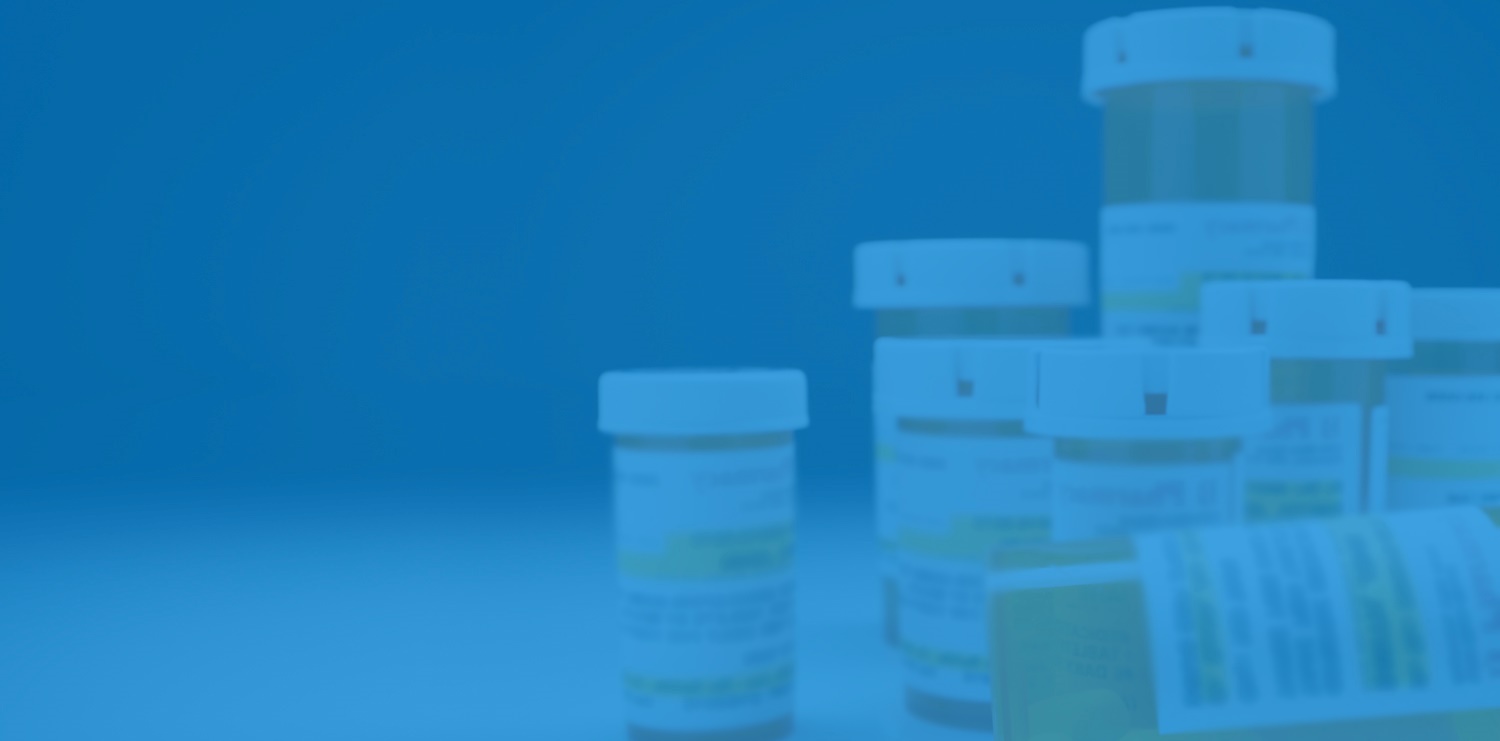 Innovation in Reducing Rx Spending
Slashing Prescription Drug Spending Without Cutting Workers’ BenefitsCASE STUDY:
Public Employee Unions’ 
PBM Reverse Auction Saves New Jersey 
taxpayers
over 3 years
1.6B
Automated PBM Bill review saves millions more
America’s Agenda – Why are unions a force for health care change?
New Jersey Public Sector Union Objective:
To create a dynamically competitive, online PBM marketplace
Strategy
Write best-in-class PBM contract terms.  Convert terms to a digital Participant Bidder Agreement (“PBA”).
Acquire a technology platform capable of conducting the PBM reverse auction.
Conduct the PBM reverse auction. Select the winner.
The winner’s bid will automatically populate the State’s PBM contract.
Redeploy the same technology platform to conduct real-time review and validation of PBM invoices.
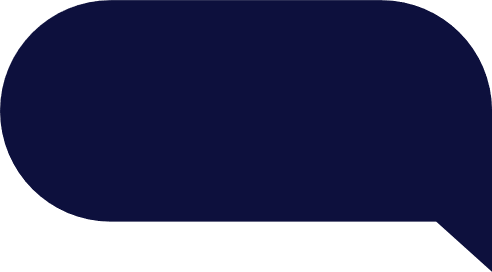 “We won’t have to out-smart the PBM. We’re going to put PBMs in a cost competition for our business and let them outsmart each other.”
- New Jersey PBM selection committee member
America’s Agenda – Why are unions a force for health care change?
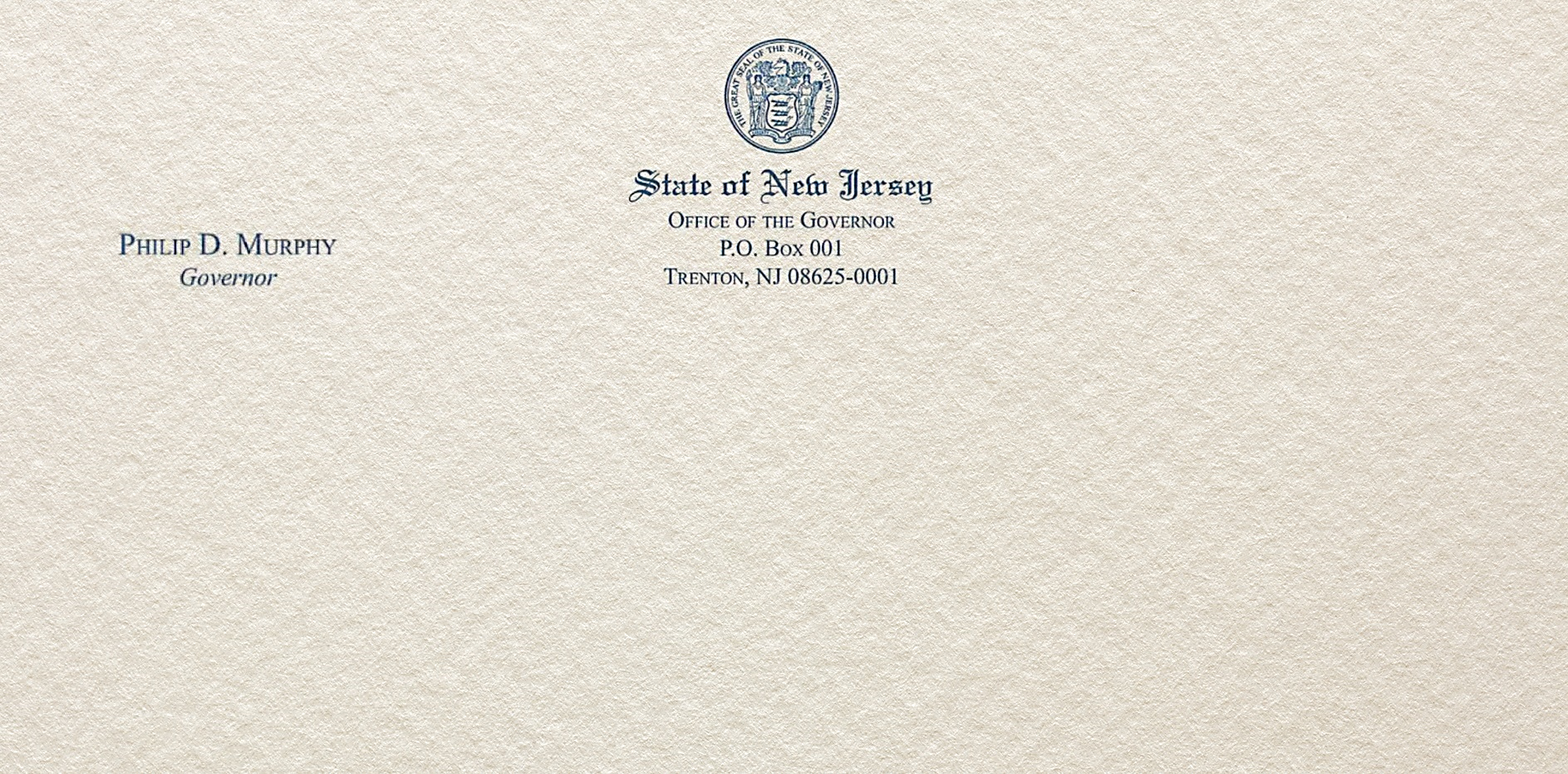 Contact: Governor's Press Office
(609) 777- 2600
For Immediate Release:
September 17, 2018
…Significant savings were derived from the rebid of the PBM contract through what is known as a “reverse auction” that the state conducted in 2017.  This was something labor groups encouraged strongly. This change reduced pharmacy costs for state and local governments by over 25%. Active school employee members will see a sizable difference in their premiums for Plan Year 2019 with rates decreasing by 1.1 percent - in stark contrast to the 13% increase they saw last year…
America’s Agenda – Why are unions a force for health care change?
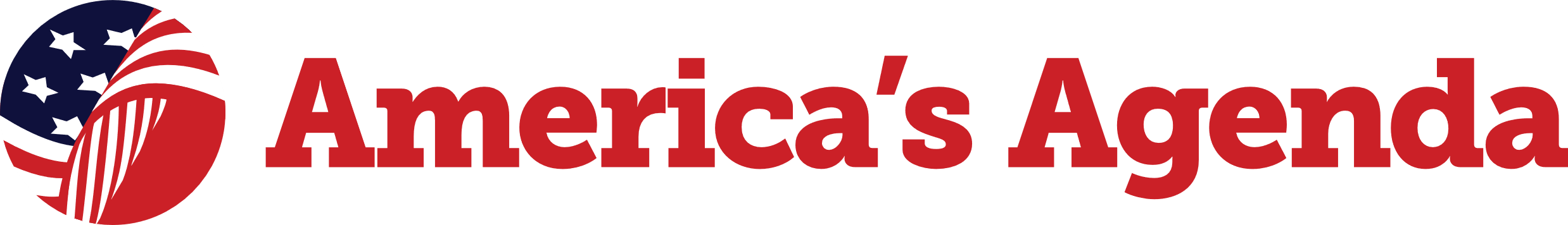 Discussion
Thank you to the Commonwealth Fund for hosting this conversation!
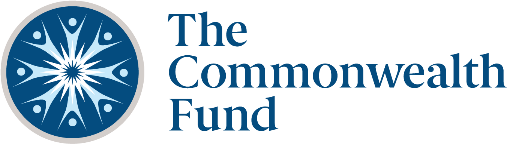 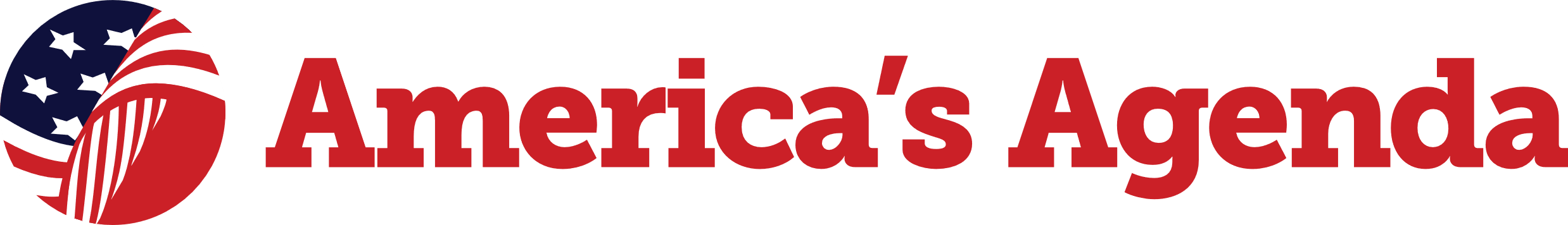 America’s Agenda – Why are unions a force for health care change?
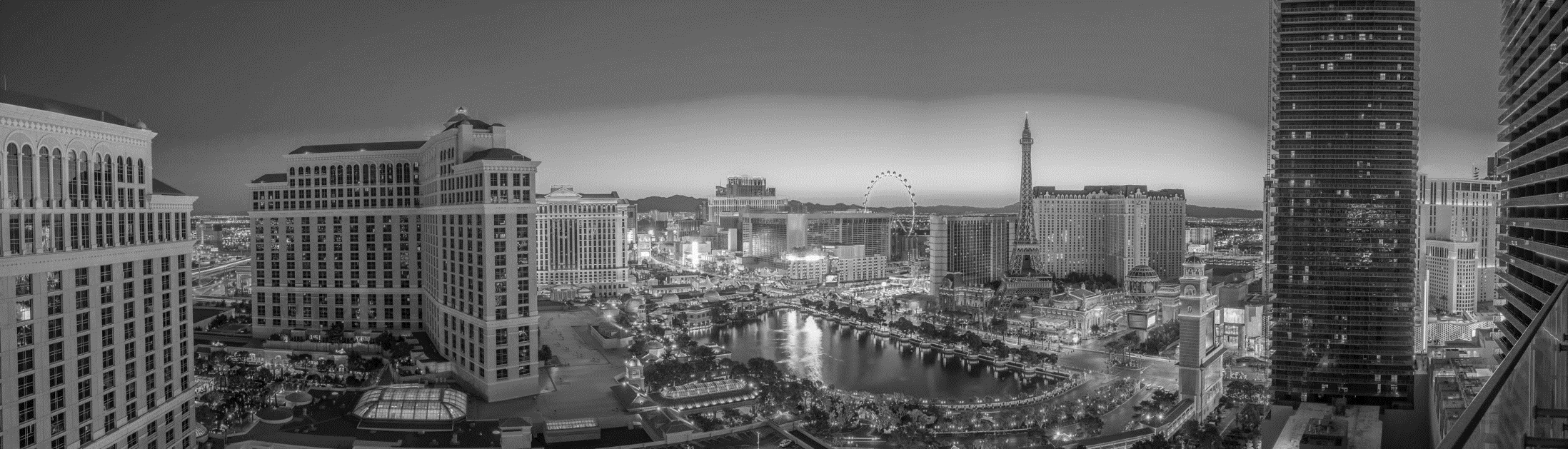 Union Impact on Healthcare in Las Vegas
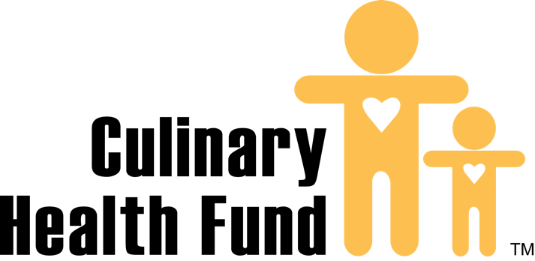 Kathy Silver, President
Culinary Health Fund

July 1, 2019
About the Culinary Health Fund
A multi-employer Taft-Hartley fund, established in 1981
Funded by Collective Bargaining Agreements that are negotiated by Unions and funded by Employers
We provide health care benefits, including medical, dental, and vision, to approximately 55,000 workers and their 78,000 dependents in the Las Vegas area
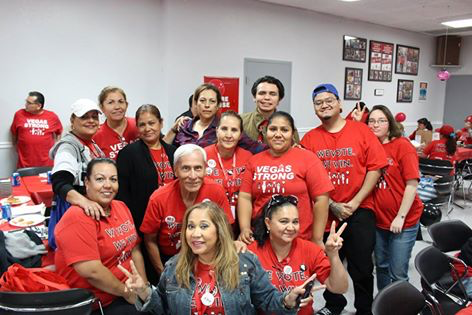 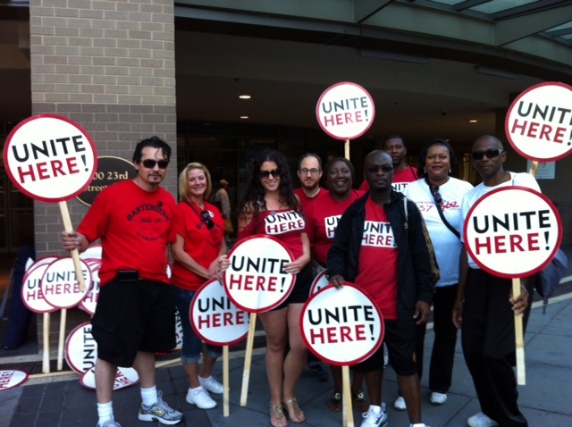 20
Culinary Health Fund’s Mission
Provide health benefits that offer high quality, affordable health care to our participants at better value with better service than is otherwise available in the market. 

We believe our success depends on innovation and on engaging our participants.
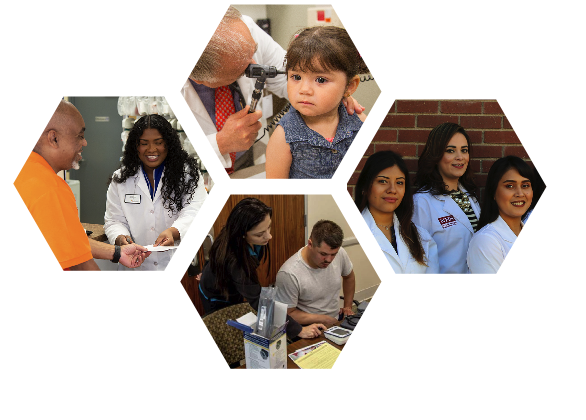 21
Strategies for Affordable Healthcare
4
1
2
3
5
Bundled payments
Capitation
Pay for performance
Direct hospital contracting
Medical management
22
Strategies for Affordable Healthcare
1
Services performed in a freestanding ambulatory surgery center which include charges for the:

Facility
Surgeons
Anesthesia
Implantables
Bundled payments
23
Strategies for Affordable Healthcare
2
Important factors to consider:

Patient volume
High quality, well-trained physicians
Metrics
Risks
Capitation
Payment is made on a fixed per member, per month basis
24
Strategies for Affordable Healthcare
2
Advantages of capitated contracts:

Fixed costs
Eliminates up-coding and unnecessary testing
Builds partnerships
Shared savings
Enhanced customer service for participants
Capitation
25
Strategies for Affordable Healthcare
3
Performance-based system:

Promotes quality improvement and accountability
Builds partnership and collegiality 
Is more cost effective
Pay for performance
Annual escalators are contingent upon mutually determined quality and performance metrics
26
Strategies for Affordable Healthcare
4
Benefits of direct hospital contracting:

Ability to control hospital costs
Direct contract with all hospital systems in Las Vegas
Direct contract for quaternary services that can’t be rendered locally
Direct hospital contracting
27
Strategies for Affordable Healthcare
5
Comprehensive in-house medical management through Nevada Health Solutions which provides:

Utilization review / utilization management
Clinical and non-clinical staff at all local hospitals
Transitional care coordination 
Innovative patient care program
Medical management
28
Strategies for Affordable Healthcare
5
Patient care program
Ongoing support for participants from beginning of care through treatment and recovery
Medical management
29
Participant Engagement
Continued support for participants happens through our engagement strategies:

Advocacy 
Health literacy and communication 
Wellness initiatives
30
Advocacy
Advocates assist with:

Eligibility 
Enrollments
Health fairs
Participant concerns
Case management
Home visits
31
Health Literacy and Communication
Health literacy
The degree to which individuals have the capacity to obtain, process, and understand basic health information and services needed to make appropriate health decisions.

Key principles

Easy to understand and use
Involve participants
Influence behavior
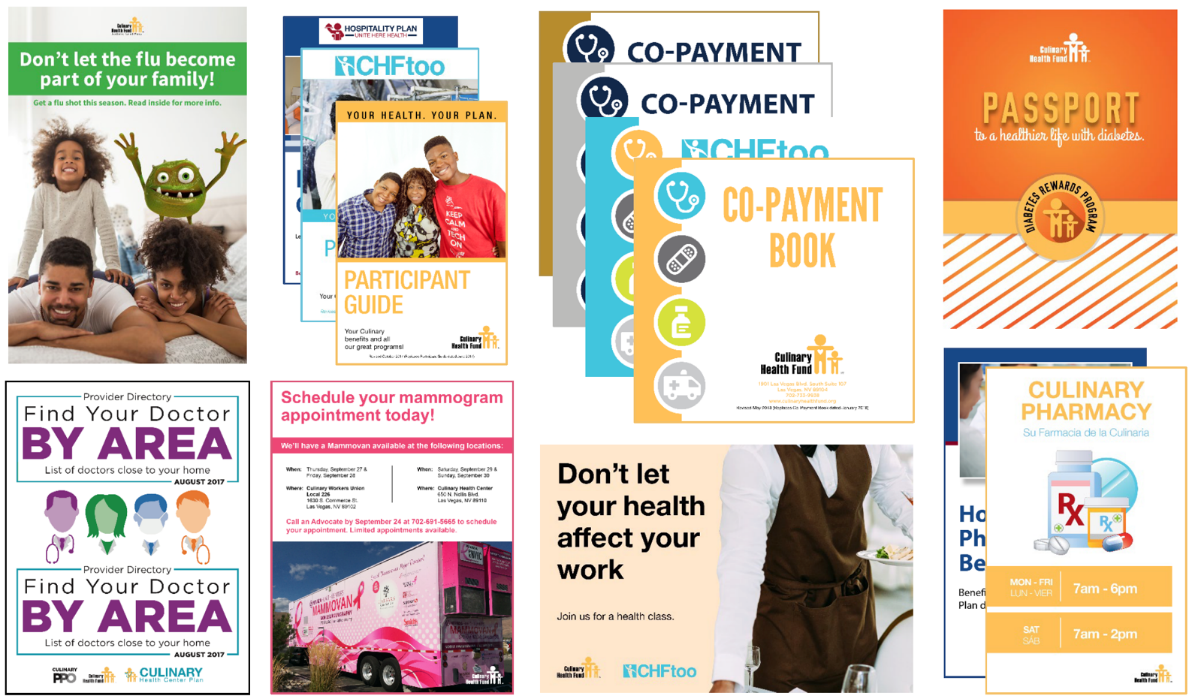 32
Wellness Initiatives
Classes

Kidney Smart 
Diabetes
High Blood Pressure
Breastfeeding
Healthy cooking
Deciding Our Health Care Wishes
Coping with Depression 

Resources to manage health conditions

Blood pressure monitors 
Breast pumps
Glucometers
Incentives (measuring cups, portion control plates, water bottles and more)
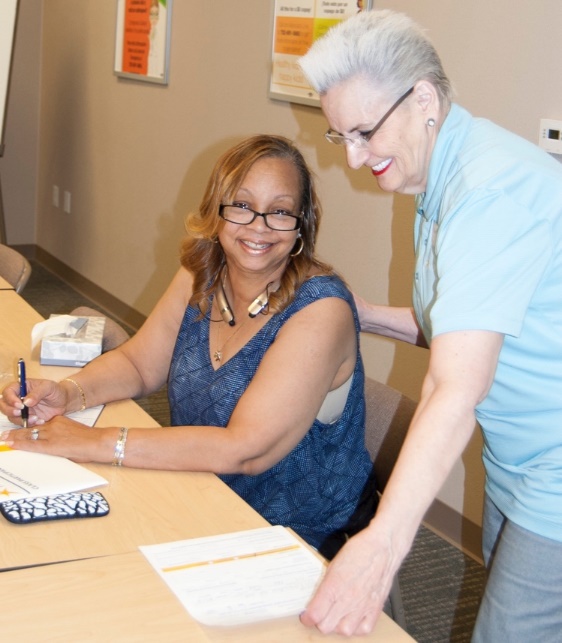 33
Improving Access to Healthcare
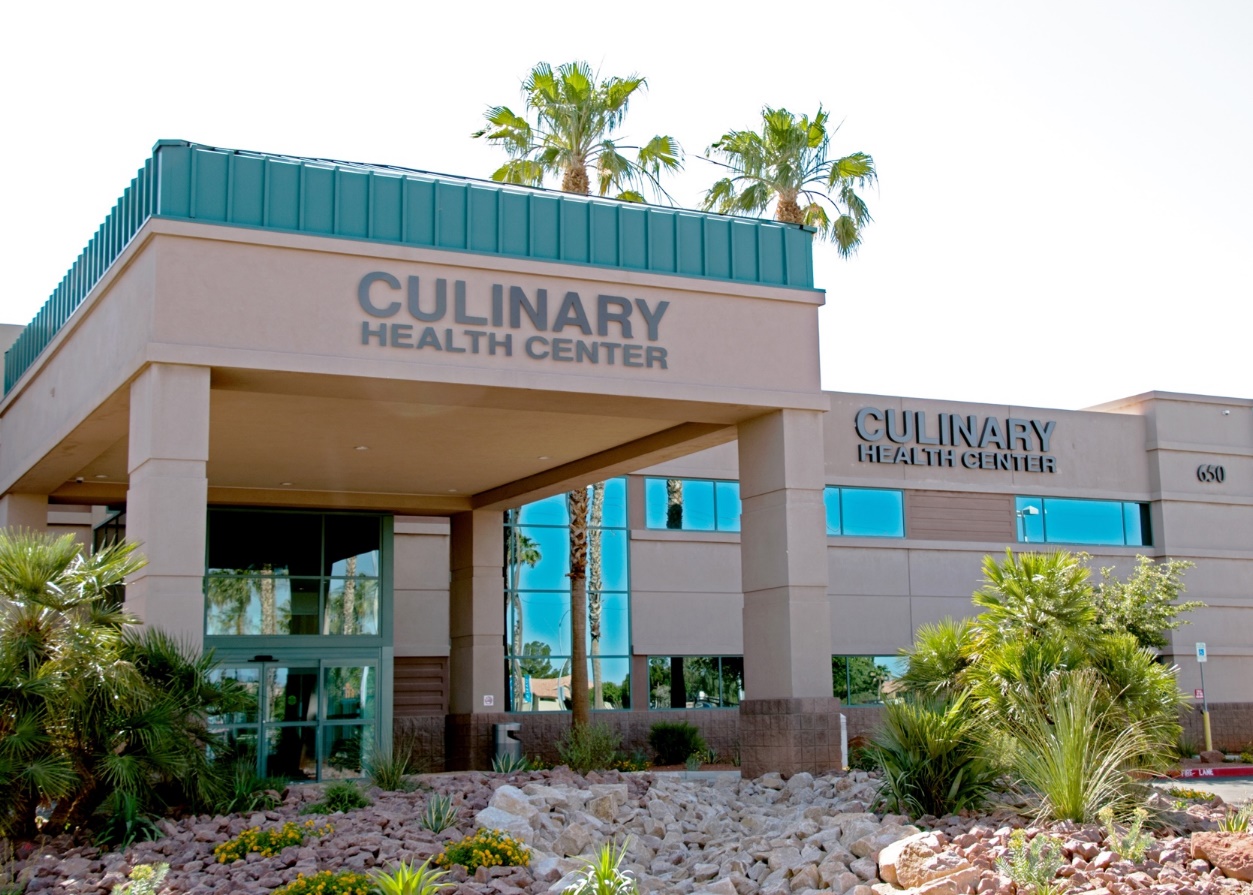 The Culinary Health Center is exclusively for participants and their dependents.
Compassion
Clinical Excellence
Communication
34
Culinary Health Center
Services offered through our partners
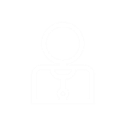 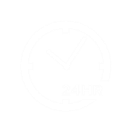 Urgent Care 
(open 24 hours, 7 days a week)
Primary Care (adult and pediatrics)
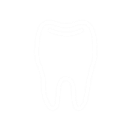 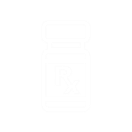 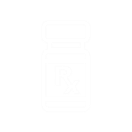 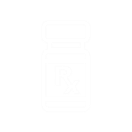 Dental Services
Free Culinary Pharmacy
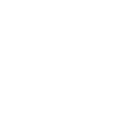 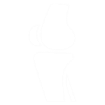 Eye Care Services
Radiology
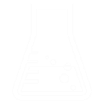 Lab
35
Culinary Health Center
145,500 visits over the last 12 months
36
Culinary Health Center
An excellent patient 
experience is our goal.

98% of patients would recommend the Center.
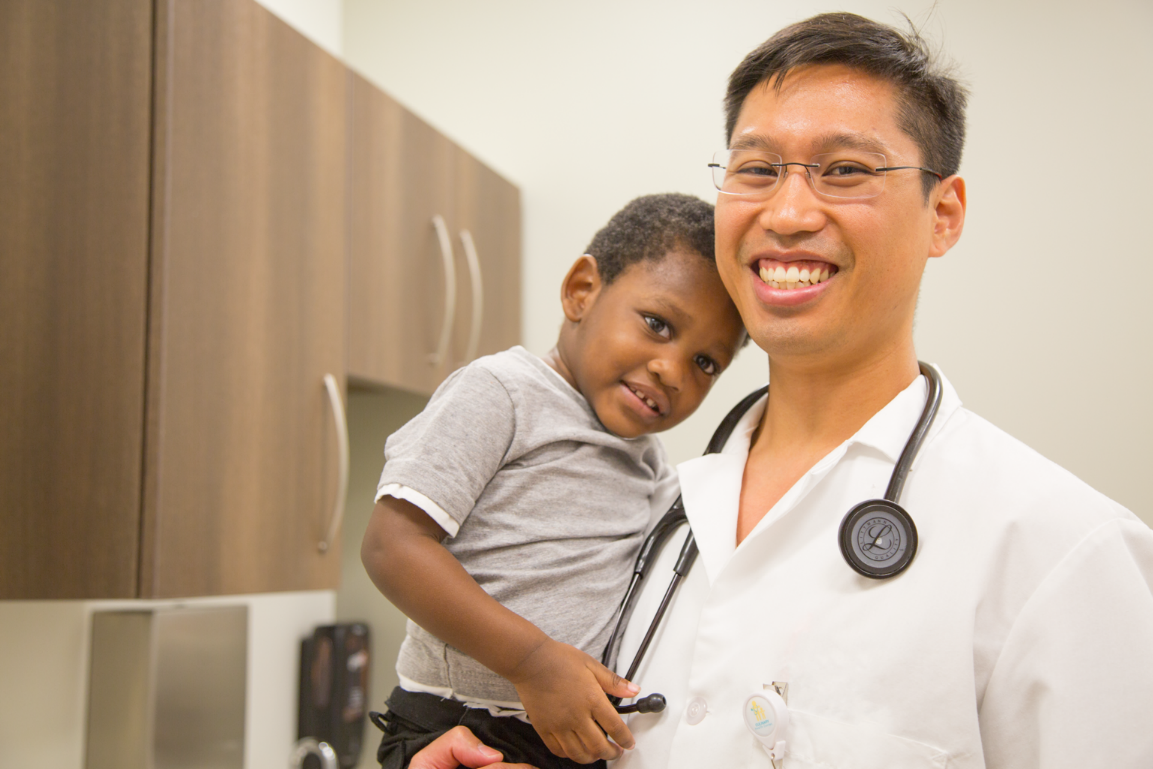 37
Inside the Culinary Health Center
Main entrance welcome desk
Front lobby
38
Inside the Culinary Health Center
Urgent Care waiting area
Urgent Care observation room
39
Inside the Culinary Health Center
Pharmacy lobby
Pharmacy counter
40
Inside the Culinary Health Center
Dental reception desk
Dental exam room
41
Inside the Culinary Health Center
Pediatrics waiting room
Pediatrics exam room
42
Inside the Culinary Health Center
Eye care
Radiology
43
Culinary Health Center Expansion
Design and development is underway for the second location

Projected size: 80,000+ sq. ft. 

Services to be offered:
Primary Care (adult and pediatrics)
Urgent Care
Dental 
Lab 

Radiology
Mental health
Physical therapy and chiropractic care*
Telehealth*
* New service offerings
44
Impact on Participants
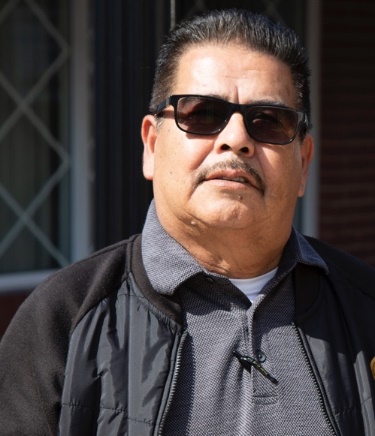 Christine Ali

“I was diagnosed 8 years ago with type 2 diabetes. The new passport program that I enrolled in was such a fun and clever way to complete the updated classes on nutrition, kidneys, eyes, and feet. The teachers and fellow students were so supportive and engaging.”

Kim Robinson

“I have been smoking 35 years. I feel now that I have developed confidence and skills to remain stopped. I have not smoked for 23 days.”

Facebook Review 

“THANK YOU! THANK YOU! THANK YOU! This place is the epitome of health CARE. The staff actually cares about every patient’s experience as well as the services provided. They LISTEN and involve the clients in the decisions for their care...”
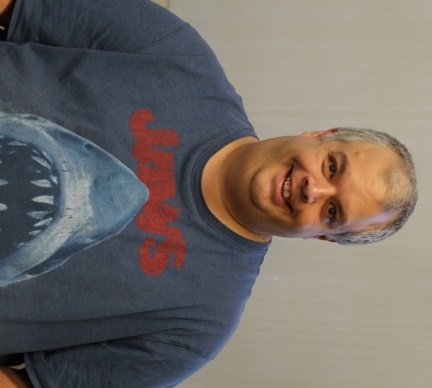 Raymond Martin

“I feel that by taking classes, I will be able to improve my pre-diabetes and not let it get to where it becomes diabetes and is permanent.”
Gilberto Guereque

“Thanks to the doctors, the cardiologist, and the staff at the Culinary Health Center for the care I received. They saved my life. I’m very grateful that we have these benefits.”
45
Using Benefit Design and Incentives to Control Costs, Promote Evidence-Based Care
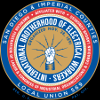 Ken Stuart, former Administrative Manager of the 
San Diego Electrical Health & Welfare Trust 
Health Trust for Local Union 569,
 International Brotherhood of Electrical Workers
[Speaker Notes: Introduce yourself; explain what Electrical Health & Welfare Trust is – ie health trust for 7,000 IBEW members & dependents]
Once Close to the Median, Contribution Rates for the San Diego Local 
Are Now Among Lowest in California
Actual vs. Projected Growth in Claims
Orange = 8% projected trend Yellow = 6% projected trend Blue = claims per employee per quarter Red = ~4% Actual Trend
How we promote value for IBEW members
Identify providers who routinely achieve optimal medical outcomes at the most reasonable cost

Use narrow networks to reward these providers

Leverage incentives and education to influence members
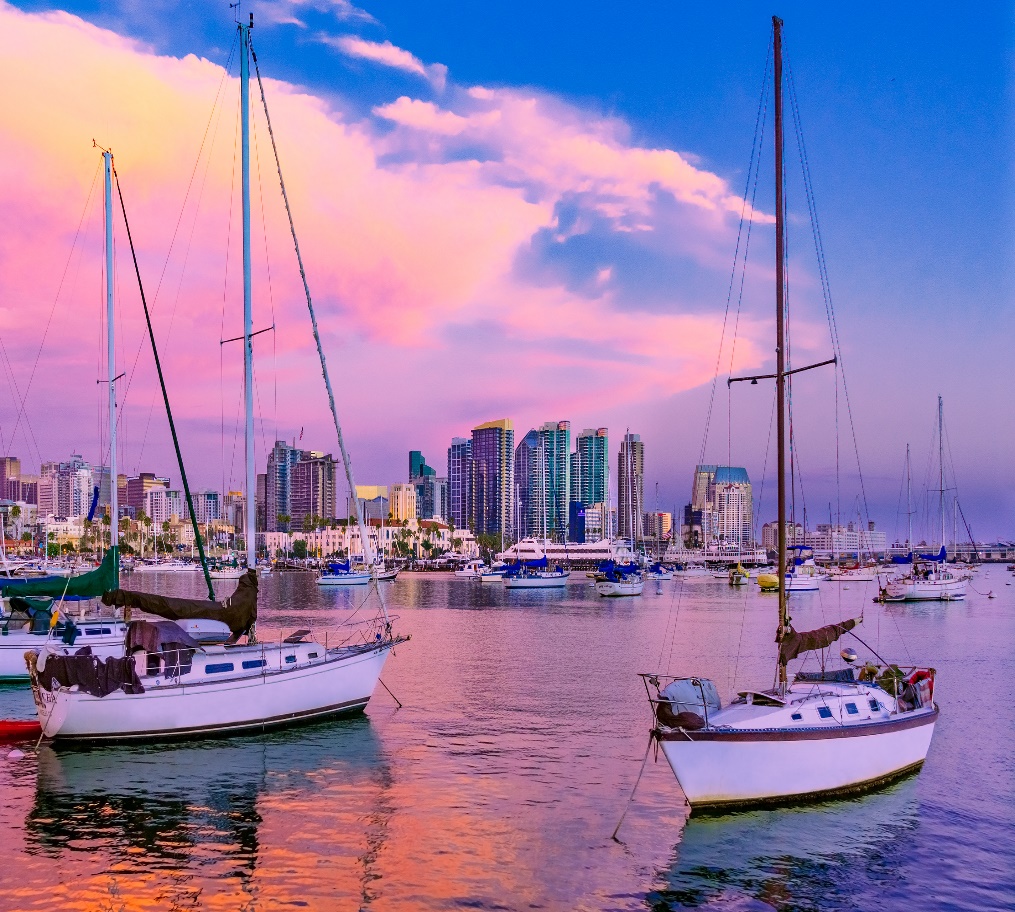 [Speaker Notes: Moved this slide from below since it seemed to introduce your main points – then later slides get into the how]
Network Plan Design
Nearly all IBEW’s 7,000 members & dependents opted into Preferred Provider Organization (PPO); clinicians selected based on quality & cost data

Premium: $899 per family per month (includes medical, dental, vision, life insurance) 

Office visit co-pays steer members to higher-value clinicians:
$10 – physicians from preferred health system
$30 – for all other PPO physicians in San Diego County
$15 – for all PPO physicians outside San Diego County

Reduced copayments for special programs:
$10 – for all CVS Minute Clinics visits
$10 – for Anthem Online office visits
$5 – for Heal In-Home physician visits

Tiered benefit design led to a 40% increase in utilization of PPO physicians within 6 months.
[Speaker Notes: Could mention here that deductibles are low, and premiums less than the cost of the HMO; also may want to explain why out-of-county MDs are less. Would explain rationale for offering lower copays for non-traditional care settings]
Cost Containment Programs & Incentives
Encouraging prevention and evidence-based care
Free access to a 24/7 nurse line & employee assistance program 
Physicals obtained from preferred providers covered at 100%
Basic PPO dental services covered at 100%, 90% for all others
“Best Doctors” treatment review & recommendations
Using transparent pharmacy benefit manager (PBM)
Leveraging alternate payment models 
No cost sharing for members who use surgery centers that accept bundled payment 
Reviewing claims  
Screening of claims for fraud, waste, and abuse reduced total claim costs by 2%-2.5% per year
[Speaker Notes: These are all things you can do to impact costs…        Note bi-lateral contracting with service providers for additional discounts.]
Example: Best Doctors
Basic services offered to members:
Validation of diagnoses and recommended treatment plans 
Referrals to highly certified expert specialists 
Answers to health care-related questions

Best Doctors’ experience: 
38 percent of recommended surgeries are unnecessary
45 percent of diagnoses and 79 percent of treatment plans are modified or changed after review

Incentives for completing a Best Doctors “Inter-Consultation”
Waiving or refund of the $250 calendar-year deductible
100% coverage for charges relating to specified elective surgeries if completed prior to the procedure
No requirement to follow findings
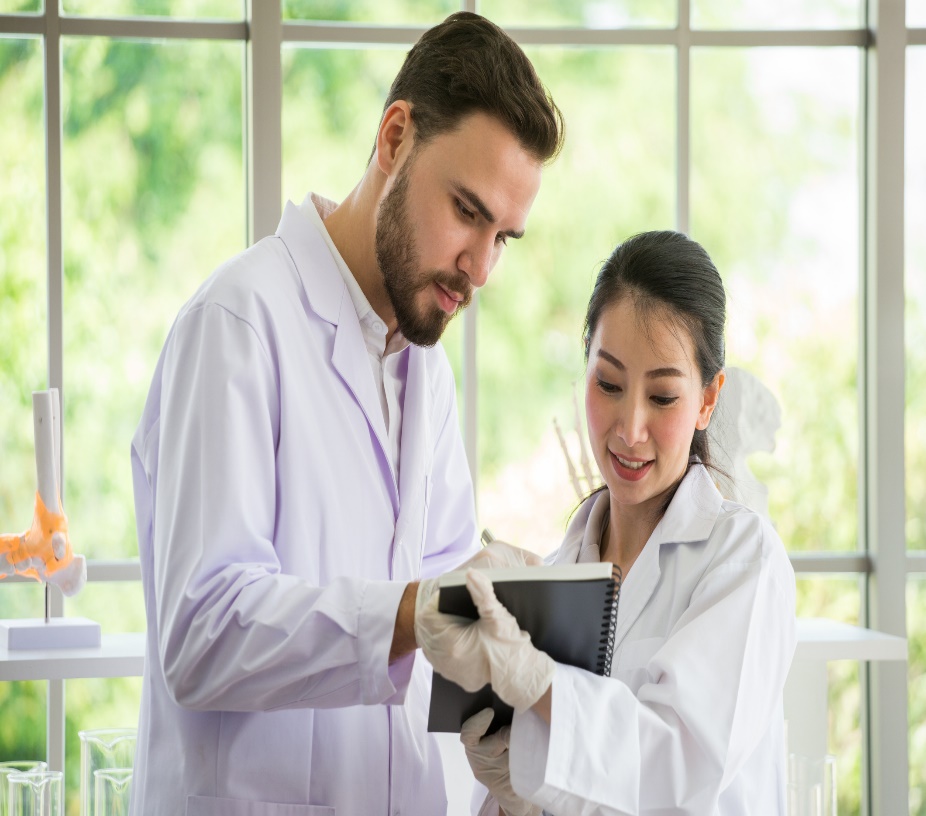 [Speaker Notes: Segue: Can Use analytics to identify those at rising risk – recommend them to use Best Doctors before making decisions on next steps
Need to explain what Best Doctors is]
What must plan sponsors be willing to do to achieve effective cost containment?
Be proactive in making plan design changes to influence both participant and provider behavior

Invest in cost-containment programs

 Implement incentives to assist participants in making better health care decisions

Promote any and all programs that reduce costs before shifting costs to members
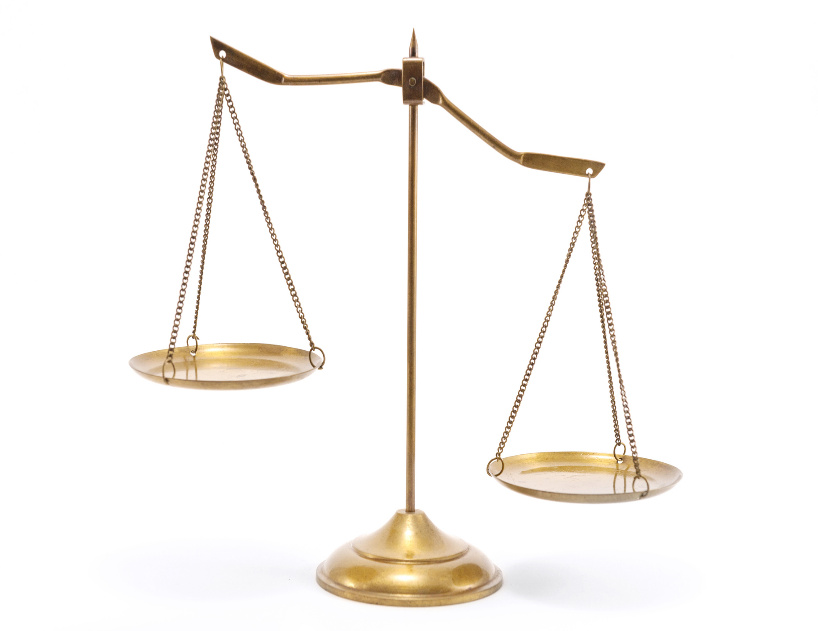 Questions? Comments?
Please submit them via the “chat” function on your webinar screen.

And don’t forget to sign up at Commonwealthfund.org to receive future issues of Transforming Care in your inbox.